جامعة محمد بوضياف بالمسيلة
كلية العلوم الإنسانية والاجتماعية
قسم علم الاجتماع
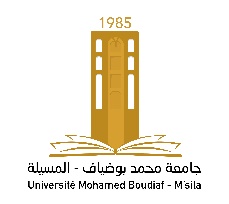 آليات الضبط الاجتماعيومظاهر الانفلات في المجتمع الجزائري.
ومخبر سوسيولوجيا جودة الخدمة العمومي
 ينظم الملتقى الوطني بعنوان:
أشغال الملتقى يوم 15 أفريل 2020
إشكالية الملتقى :
يشهد العالم تحولات عميقة في مختلف المجالات وعلى كافة المستويات، ولا تقتصر التحولات في العالم اليوم على التقدم التكنولوجي الذي ننظر إليه بإعجاب وتقدير لما وصلت إليه التكنولوجيا الغربية الحديثة من تقدم وتطور كبيرين، بل إن التقدم التكنولوجي الكبير أدى إلى تغيير في جميع مجالات الحياة ومرافقها، ومنها الحياة الاجتماعية وعمليات التنشئة الاجتماعية وأساليب الضبط الاجتماعي.
والمجتمع الجزائري بدوره شهد نصيبا من تلك التحولات التي تعددت أسبابها وعواملها، ولا تزال سارية إلى الآن وسوف تتواصل ولو بوتيرة بطيئة، ومما لا شك فيه أنّها أثرت على مؤسسات التنشئة الاجتماعية سواء على مستوى البنية أو الوظيفة، وظهرت العديد من الاختلالات والأزمات خاصة على المستوى القيمي وأساليب الضبط الاجتماعي فيه، وغدا الانفلات الاجتماعي سمة بارزة وظاهرة مشهودة.
إن الضبط الاجتماعي هو تماسك اجتماعي يؤهل جميع الأفراد للقيام بأدوارهم في تحقيق أهدافهم وفق المعايير السائدة والمنظمة لحركة الأفراد ضمن دائرة القانون والقيم والعادات والتقاليد والأعراف، وتعمل على ذلك مؤسسات التنشئة الاجتماعية التي تسعى إلى إنتاج خطاب تربوي يلزم الأفراد على الالتزام بالقيم والمعايير السائدة في المجتمع، ولعل أبرزها الأسرة والمدرسة ووسائل الإعلام والمسجد وكل المؤسسات التي ينتمي إليها الفرد وتحقق له حاجة الانتماء.
إن مؤسسات التنشئة الاجتماعية وبفعل التحولات التي يشهدها المجتمع الجزائري كثيرا ما تقدّم قيما اجتماعية متناقضة، وتظهر عاجزة عن التحكم في الأفراد وضبط سلوكاتهم، وهذا يقودنا إلى طرح جملة من التساؤلات التي تتعلق ببنية الخطاب التربوي في مؤسسات التنشئة الاجتماعية بالمجتمع الجزائري، ومدى قدرته على تعزيز سلطة  الضبط الاجتماعي وتجاوز تهديدات الانفلات منها.
ألم يفقد كبار السن  مكانتهم كمرجعية في الرأي ومصدر للسلطة في المجتمع الجزائري؟ ألم يتنازل الآباء والأمهات عن دورهم التربوي في الأسرة الجزائرية لمؤسسات بديلة؟ ألم تقصى المدرسة من دورها في التربية لتحتفظ بمهمة التعليم بمقتضى الإصلاحات التربوية الأخيرة؟ ألم يعد الخطاب الديني غير مؤثر بالرغم من كثرة المساجد وازدياد مظاهر التدين في المجتمع الجزائري؟ وهل هناك إعلام وطني يحمي هويتنا ويحفظ انتماءاتنا؟ وهل هو قادر على منافسة المؤسسات الإعلامية الرسمية و غير الرسمية  في تشكيل إستراتيجية بديلة لإحلال قيم التواصل والحوار والتداول  في مجتمعنا؟
أهداف الملتقى
التعريف بآليات الضبط الاجتماعي الرسمية وغير الرسمية. 
الكشف عن مظاهر الانفلات الاجتماعي في المجتمع الجزائري.
الكشف عن الأسباب التي أفقدت مؤسسات التنشئة الاجتماعية قدرتها على تعزيز قيم الضبط الاجتماعي.
الكشف عن السبل والطرق التي لها القدرة على تفعيل آليات الضبط الاجتماعي والحد من مظاهر الانفلات في المجتمع الجزائري.
محاور الملتقى
المحور الأول: المقاربات السوسيولوجية الحديثة لمفهومي الضبط والانفلات الاجتماعي.  
 المحور الثاني: المؤسسات غير الرسمية والضبط الاجتماعي.
المحور الثالث: المؤسسات الرسمية والضبط الاجتماعي.
المحور الرابع: مظاهر الانفلات الاجتماعي في المجتمع الجزائري.
Slide Title
- تواريخ مهمة :
شروط المشاركة
1- آخر موعد لاستقبال الملخصات: 20 مارس 2020     2- الرد على الملخصات المقبولة :     25 مارس 2020     
3- إرسال المداخلات كاملة:           05 أفريل 2020     4- الرد على المداخلات المقبولة 10 أفريل 2020  
للاستفسار عن أية معلومات أخرى عن الملتقى وكيفية المشاركة فيه بالبحوث والحضور يمكن الاتصال بــ:
- منسق الملتقى د . بن خالد جمال
 يتم التواصل بالاميل التالي:djamel.benkhaled@univ-msila.dz 
للاستفسار أو الاستعلام يمكنكم الاتصال بـــ :
الهاتف :
-أن يكون البحث متصلا بأحد محاور الملتقى وموضوعاته. -أن يكتب البحث وتعرض قضاياه ومشكلاته وفقا لمعايير المنهج البحثي المتبع في كتابة البحوث العلمية.- البحوث والمواد المقدمة للنشر يجب ألا يكون قد سبق نشرها، أو قدمت في ملتقيات أو فعاليات سابقة أو مقدمة للنشر في جهة أخرى، وإذا قبلت للنشر في هذا الملتقى فإنه لا يسمح بنشرها بالشكل نفسه.- ألا تتجاوز عدد صفحات البحث عن 20 صفحة بما فيها صفحات المراجع.- يتم إرسال البحث إلكترونيا كملف مرفق، ويتم التعامل معه في كافة مراحله من خلال البريد الالكتروني.
- يقدم الباحث ملخص عن سيرته الذاتية.
-توجه الدعوة لحضور الملتقى إلى جميع الباحثين  المقبولة أبحاثهم.
أعضاء اللجنة العلمية :
الهيئة المشرفة على الملتقى:
د.جغلولي يوسف. رئيس المخبر
د.تالي جمال... جامعة المسيلة
د.بلوم  اسمهان... جامعة المسيلة
د.قجة  رضا.... جامعة المسيلة
د. كوسة بوجمعة.... جامعة سطيف
د.دباب زهية.... جامعة بسكرة
.د بورويس وردة.... جامعة سكيكدة
د.جرادي  حفصة.... جامعة المسيلة
د.بداوي سفيان.... جامعة المسيلة
 دـ حورية علي الشريف .... جامعة المسيلة   
  دـ مريم شباح ... جامعة المسيلة                                                         
د.بوخيط سليمة ... جامعة المسيلة
المدير الشرفي للملتقى الوطني:
أ.د. عمور عمر
رئيس الملتقى الوطني:
د. بن خالد جمال
رئيس اللجنة العلمية الملتقى الوطني:
د. بلوم اسمهان